Error analysis of estimators that use combinations ofstochastic sampling strategies for direct illumination
Kartic Subr, Derek Nowrouzezahrai, Wojciech Jarosz, 
Jan Kautz and Kenny Mitchell

Disney Research, University of Montreal, University College London
direct illumination is an integral
Exitant radiance
Incident radiance
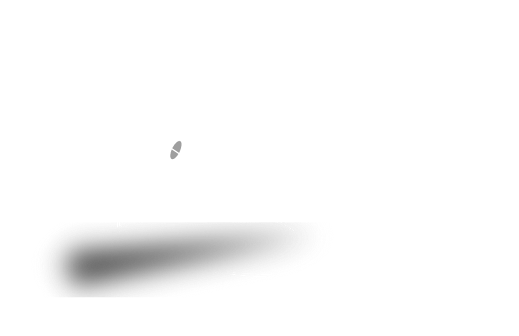 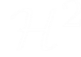 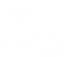 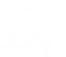 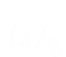 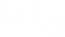 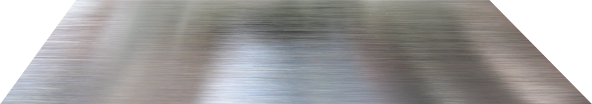 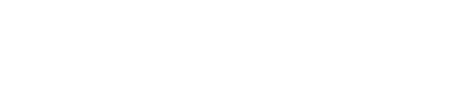 abstracting away the application…
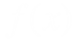 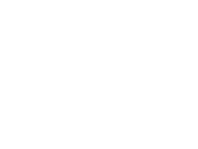 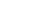 0
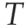 [Speaker Notes: So, we want to compute the integral of f(x) (shown in yellow). What if f(x) was discretized and stored in an array?
http://www.sciweavers.org/free-online-latex-equation-editor]
numerical integration implies sampling
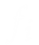 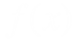 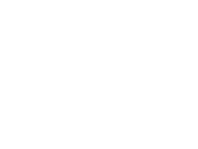 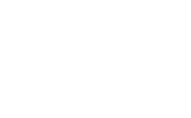 secondary estimate using N samples
sampled integrand
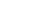 0
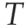 [Speaker Notes: And the integral can easily be estimated as the average of the sampled integrand. But how good is this estimate? 

http://www.sciweavers.org/free-online-latex-equation-editor]
each pixel is a secondary estimate(path tracing)
render 1 (N spp)
render 1000 (N spp)
render 2 (N spp)
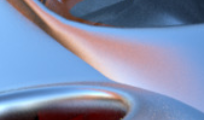 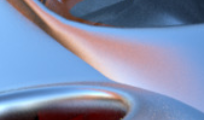 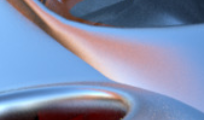 Histogram of radiance at pixel
why bother? I am only interested in 1 image
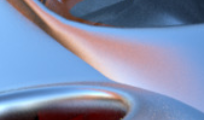 error visible across neighbouring pixels
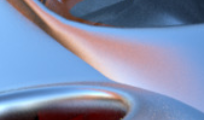 histograms of 1000 N-sample estimates
deterministic
estimator
reference
stochastic 
estimator  1
stochastic
estimator  2
Number of estimates
estimated value (bins)
[Speaker Notes: Given two estimators, we can now compare their respective biases and variances. But can we do such comparisons predictively?]
error includes bias and variance
reference
bias
variance
Number of estimates
estimated value (bins)
[Speaker Notes: Given two estimators, we can now compare their respective biases and variances. But can we do such comparisons predictively?]
error of unbiased stochastic estimator = sqrt(variance)
error of deterministic estimator = bias
Variance depends on samps. per estimate ‘N’
Histogram of 1000 estimates 
with N =10
Histogram of 1000 estimates 
with N =50
Number of estimates
Number of estimates
estimated value (bins)
estimated value (bins)
[Speaker Notes: Given two estimators, we can now compare their respective biases and variances. But can we do such comparisons predictively?]
increasing ‘N’, error approaches bias
error
N
convergence rate of estimator
error
log-error
convergence rate = slope
N
log-N
comparing estimators
Estimator 1
log-error
Estimator 2
Estimator 3
log-N
the “better” estimator depends on application
Estimator 1
log-error
Estimator 2
real-time
Offline
log-N
sample budget
typical estimators (anti-aliasing)
log-error
random MC (-0.5)
MC with importance sampling (-0.5)
QMC (-1)
MC with jittered sampling (-1.5)
randomised QMC (-1.5)
log-N
What happens when strategies are combined?
(
) / 2
Z
X
Y
=
+
single estimate 
using  estimator 1
single estimate 
using estimator 2
combined 
estimate
?
& what about convergence?
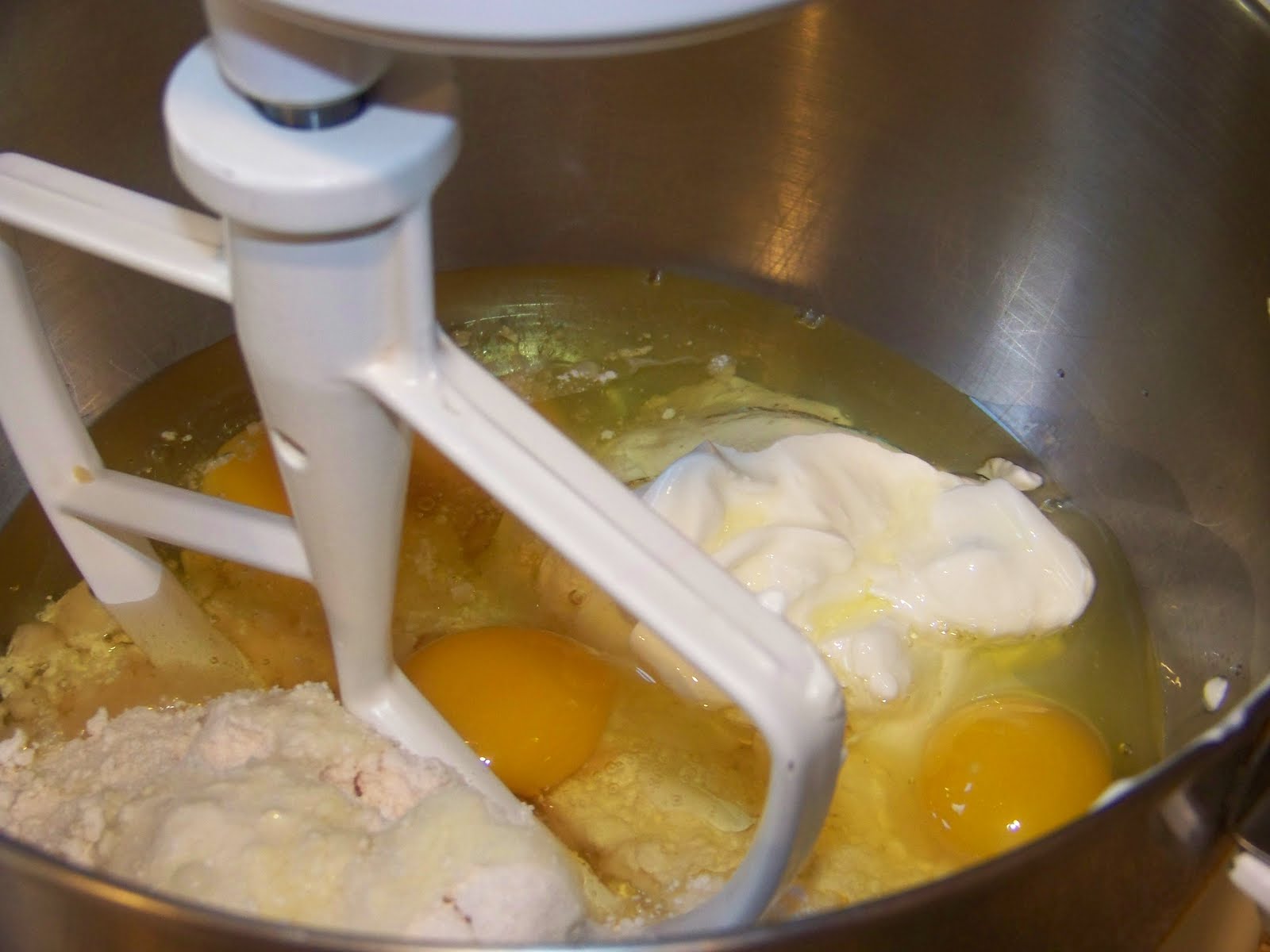 What happens when strategies are combined?
Non-trivial, not intuitive
needs formal analysis
can combination improve convergence or only constant?
we derived errors in closed form…
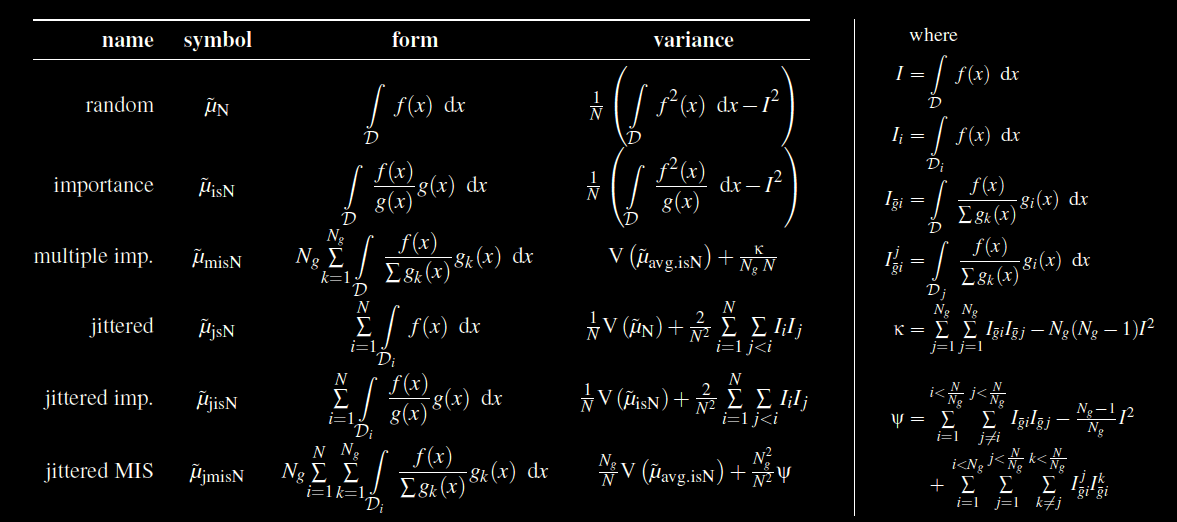 combinations of popular strategies
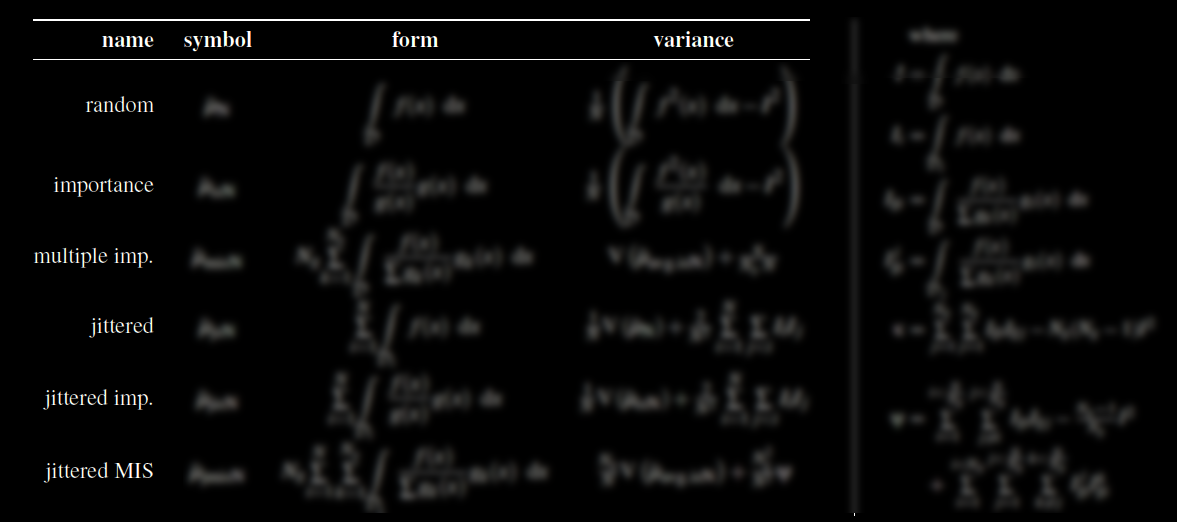 Improved convergence by combining …
Strategy A
Strategy B
Strategy C
New strategy D
Observed
convergence of D 
is better than 
that of A, B or C
exciting result!
antithetic
jittered
importance
Strategy A
Strategy B
Strategy C
New strategy D
Observed
convergence of D 
is better than 
that of A, B or C
related work
Variance reduction
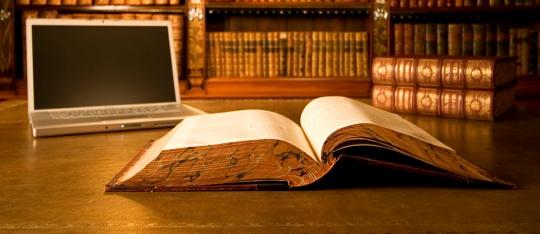 Monte Carlo 
sampling
Combining variance reduction schemes
Quasi-MC methods
Correlated and 
antithetic sampling
[Speaker Notes: There are several classes of work that are relevant. For this talk, I will briefly describe three of them.]
goals
Assess combinations of strategies
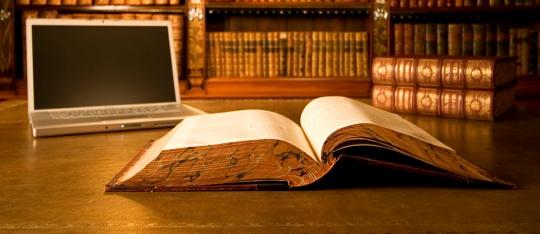 [Speaker Notes: . What distinguishes our work from theirs is that we derive explicit equations for the bias and variance of integrators and that we do not completely ignore phase.]
Intuition
(now)
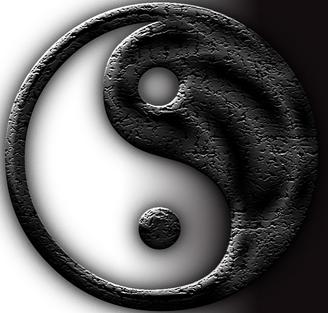 Formalism
(suppl. mat)
[Speaker Notes: Let us look at the intuition behind our Fourier-domain analysis of integrators that use stochastic sampling.]
recall combined estimator
(
) / 2
Z
X
Y
=
+
single estimate 
using  estimator 1
single estimate 
using estimator 2
combined 
estimate
applying variance operator
(
) / 4
V (          )
Z
V (          )
X
V (          )
Y
=
+
single estimate 
using  estimator 1
single estimate 
using estimator 2
combined 
estimate
+  2 cov (         ,          ) /4
X
Y
variance reduction via negative correlation
(
) / 4
V (          )
Z
V (          )
X
V (          )
Y
=
+
single estimate 
using  estimator 1
single estimate 
using estimator 2
combined 
estimate
+  2 cov (         ,          ) /4
X
Y
best case is when X and Y have a correlation of -1
“antithetic” estimates yield zero variance!
(
) / 4
V (          )
Z
V (          )
X
V (          )
Y
=
+
single estimate 
using  estimator 1
single estimate 
using estimator 2
combined 
estimate
+  2 cov (         ,          ) /4
X
Y
antithetic estimates vs antithetic samples?
X = f(s)
Y = f(t)
X
Y
f(x)
Y
X
t
x
s
antithetic estimates vs antithetic samples?
if t=1-s, corr(s,t)=-1
 (s,t) are antithetic samples
 (X,Y) are not antithetic estimates unless f(x) is linear!
 worse, cov(X,Y) could be positive and increase overall variance
f(x)
Y
X
t
x
s
antithetic sampling within strata
f(x)
?
s
t
x
integrand not linear within many strata
But where linear, variance is close to zero

As number of strata is increased, more benefit
i.e. if jittered, benefit increases with ‘N’
thus affects convergence

Possibility of increased variance in many strata

Improve by also using importance sampling?
[Speaker Notes: In summary, we have seen that the phase of the sampling spectrum encodes vital information. Yet, we cannot expect to know the phase of the integrand.]
review: importance sampling as warp
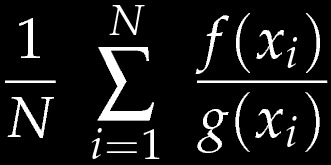 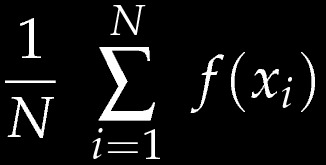 g(x)
f(x)
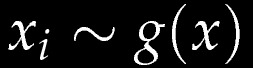 uniform
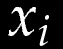 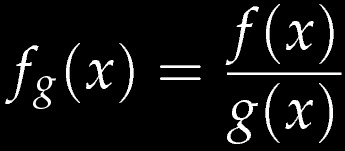 x
Ideal case: warped integrand is a constant
[Speaker Notes: \frac{1}{N} \,\,\sum\limits_{i=1}^N \,\, \frac {f(x_i)} {g(x_i)}
www.sciweavers.org/free-online-latex-equation-editor]
with antithetic: linear function sufficient
with
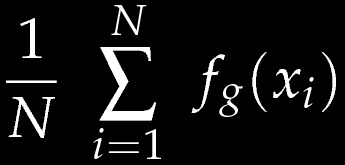 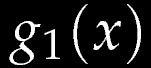 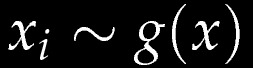 with
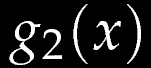 with
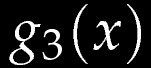 x
[Speaker Notes: \frac{1}{N} \,\,\sum\limits_{i=1}^N \,\, \frac {f(x_i)} {g(x_i)}
www.sciweavers.org/free-online-latex-equation-editor]
with stratification + antithetic: piece-wise linear is sufficient
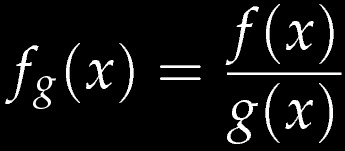 Warped integrand
x
summary of strategies
antithetic sampling
zero variance for linear integrands (unlikely case)

stratification (jittered sampling)
splits function into approximately piece-wise linear 

importance function
zero variance if proportional to integrand (academic case)
[Speaker Notes: In summary, we have seen that the phase of the sampling spectrum encodes vital information. Yet, we cannot expect to know the phase of the integrand.]
summary of combination
Stratify 

Find importance function that warps into linear func.

Use antithetic samples

Resulting estimator: Jittered Antithetic Importance sampling (JAIS)
[Speaker Notes: In summary, we have seen that the phase of the sampling spectrum encodes vital information. Yet, we cannot expect to know the phase of the integrand.]
details (in paper)
Generating correlated samples in higher dimensions

Testing if correlation is positive (when variance increases)
results
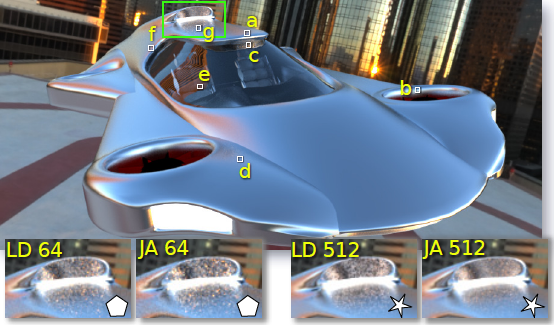 Low discrepancy
Jittered antithetic MIS
results
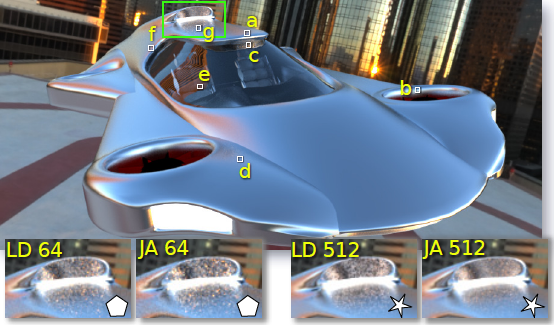 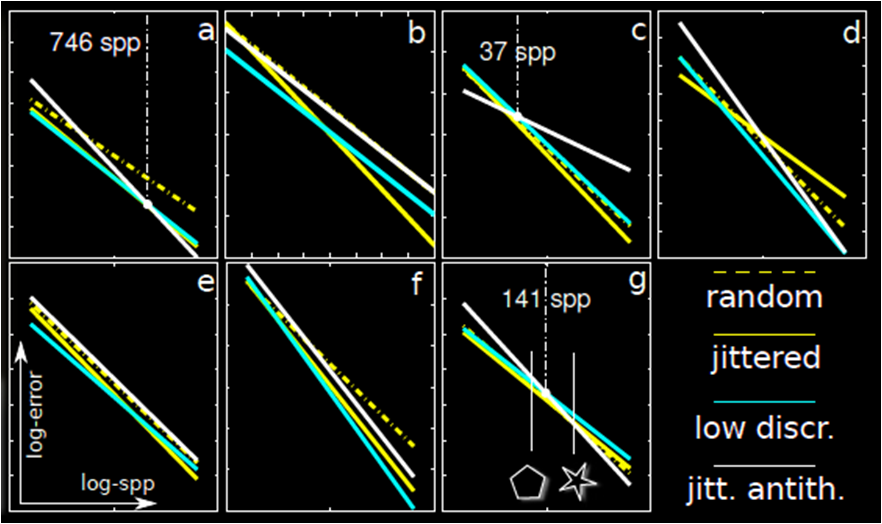 comparisons using Veach’s scene
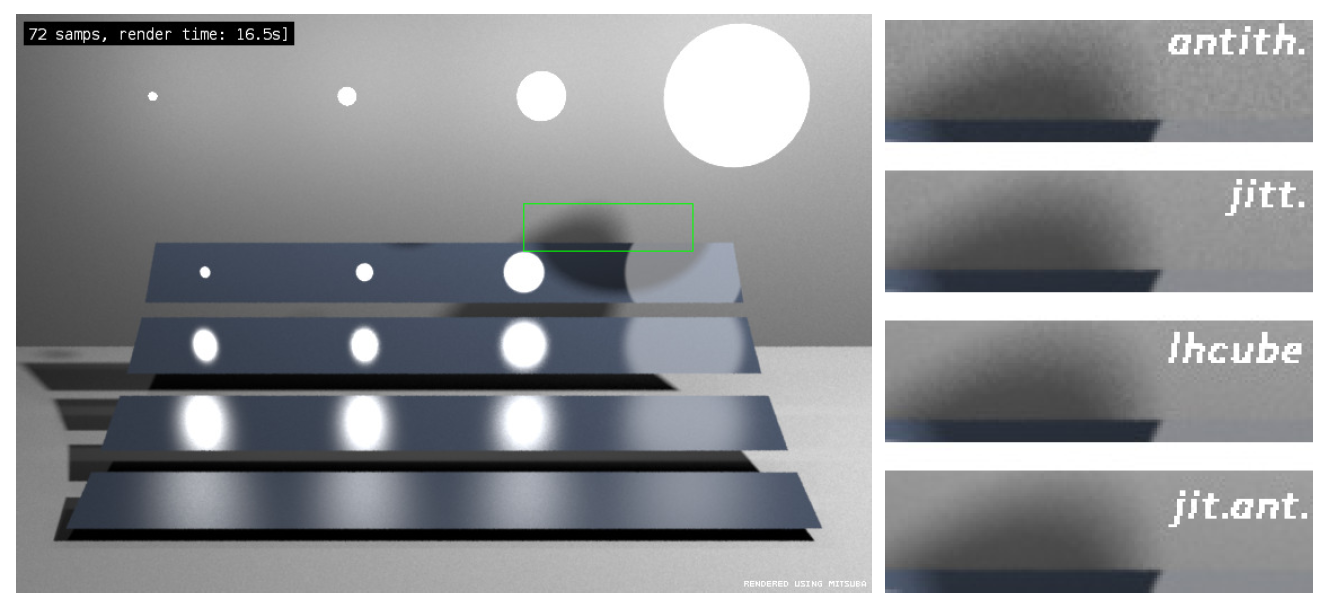 antithetic
jittered
LH cube
JA+MIS
comparison with MIS
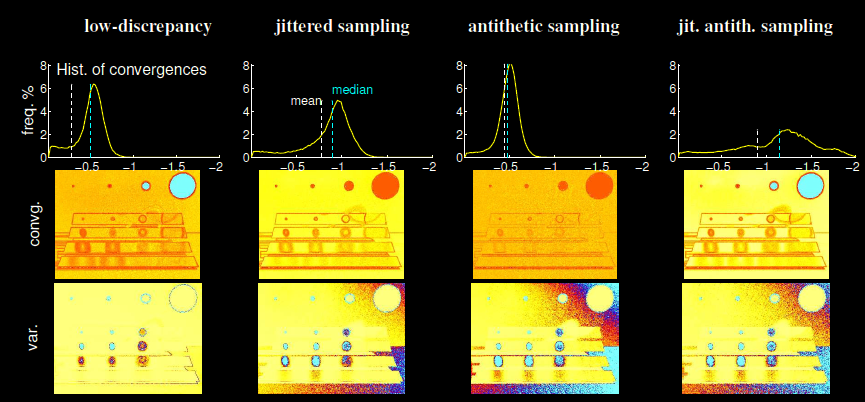 comparison with solid angle IS
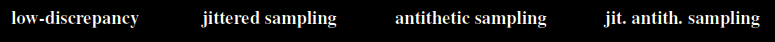 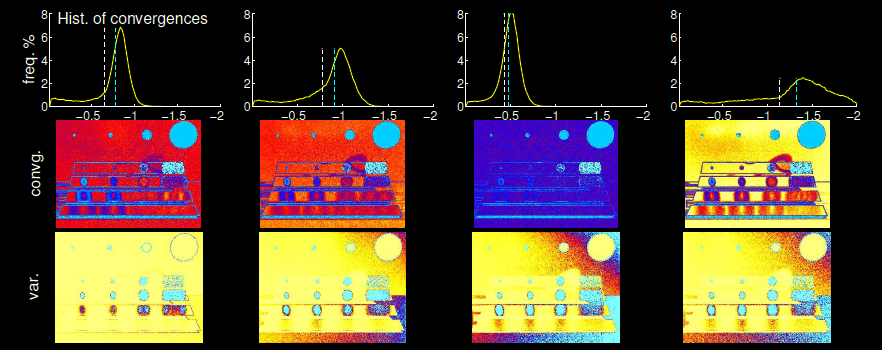 comparison without IS
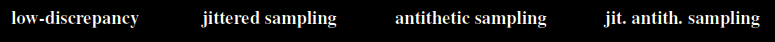 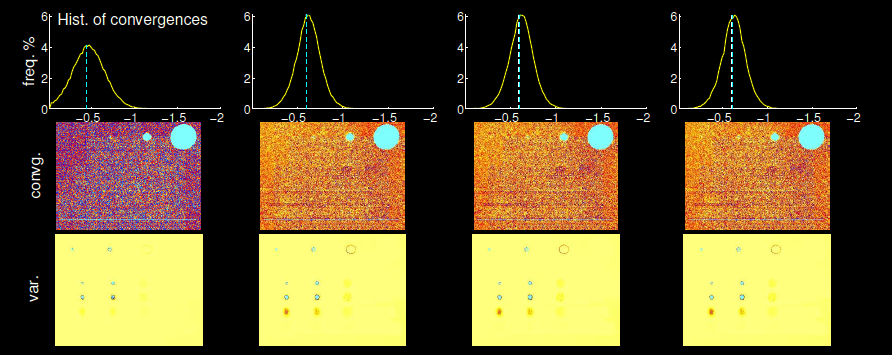 limitation
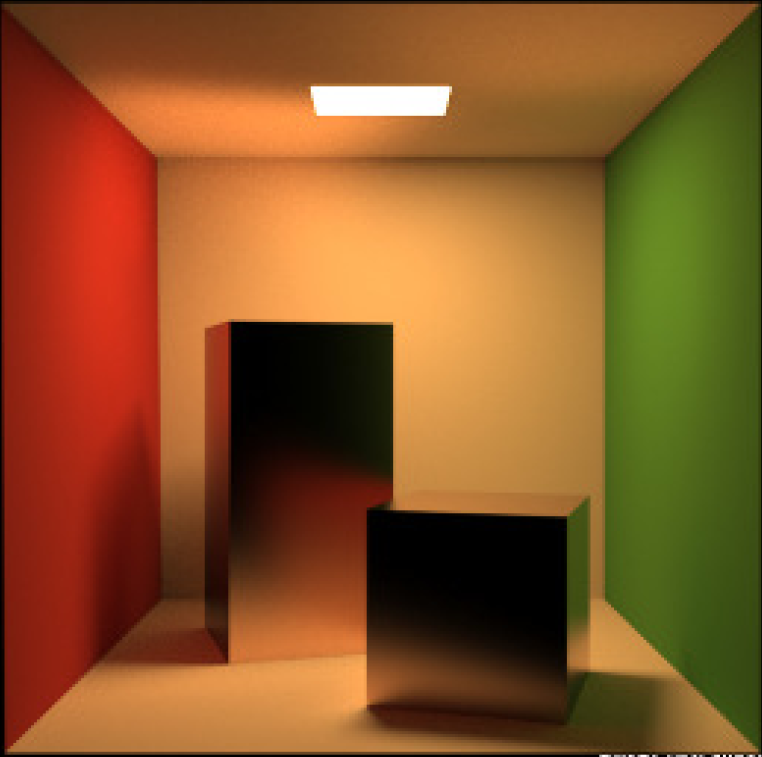 GI implies high dimensional domain
Glossy objects create non-linearities
limitation: high-dimensional domains
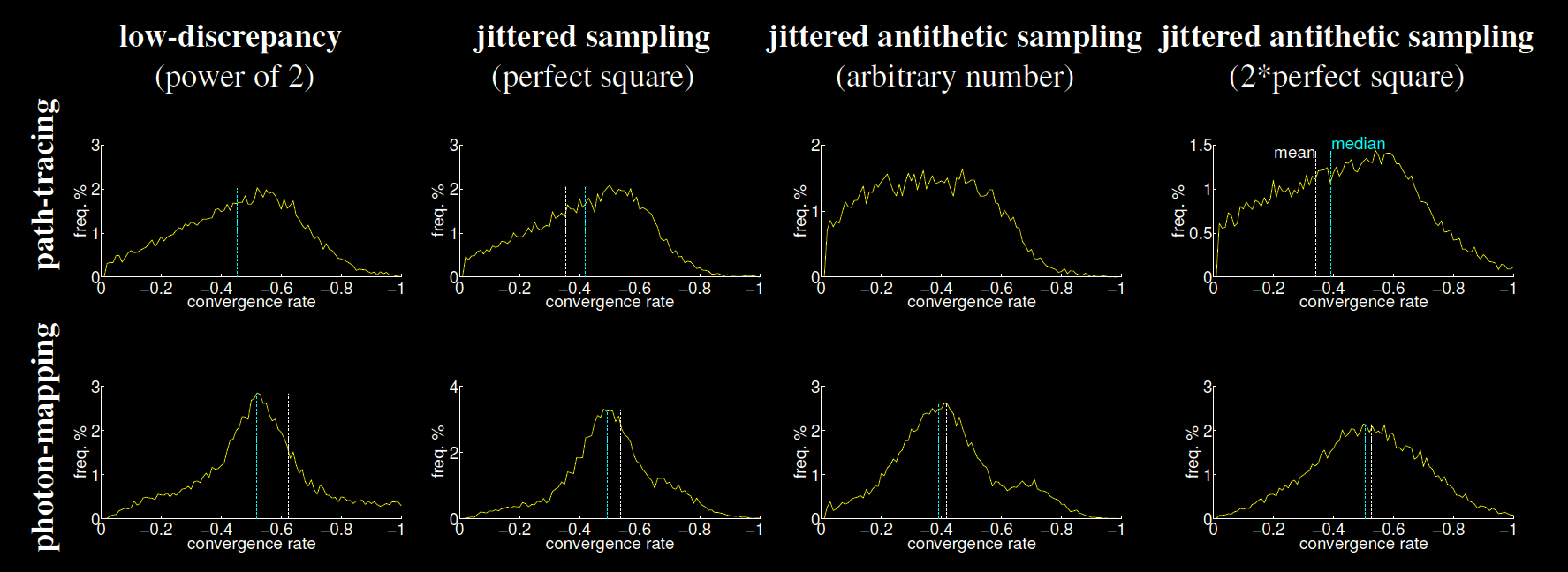 conclusion
Which sampling strategy is best?
Integrand?
Number of secondary samples?
Bias vs variance?

Convergence of combined strategy 
could be better than any of the components’ convergences

Jittered Antithetic Importance sampling
Shows potential in early experiments
future work
Explore correlations in high dimensional integrals


Analyse combinations with QMC sampling


Re-asses notion of importance, for antithetic importance sampling
acknowledgements
I was funded through FI-Content, a European  (EU-FI PPP) project. 


 Herminio Nieves  - HN48 Flying Car model. http://oigaitnas.deviantart.com


 Blochi - Helipad Golden Hour environment map. http://www.hdrlabs.com/sibl/archive.html
thank you
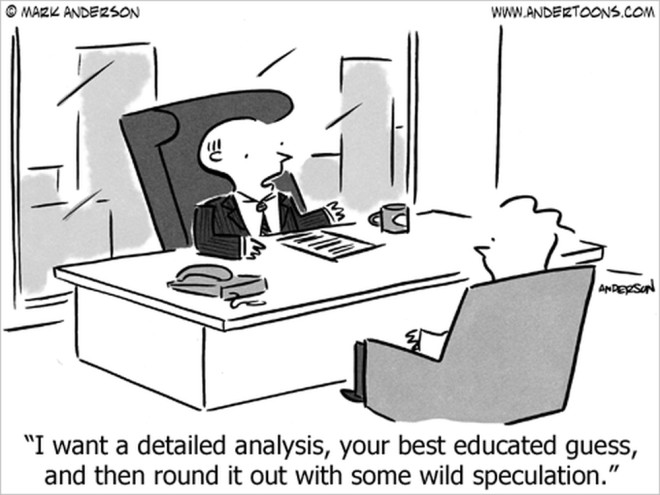 Theoretical results
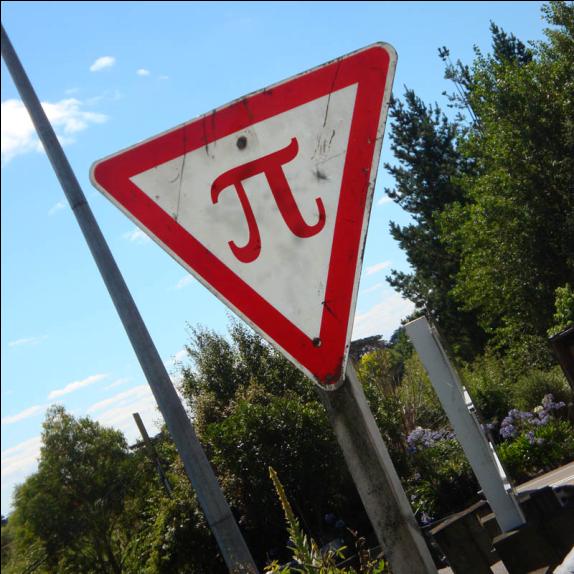 [Speaker Notes: I shall now present the results of our analysis, and refer you to the paper for their derivations.]